Getting Trading Ideas
Personal Finance Lab
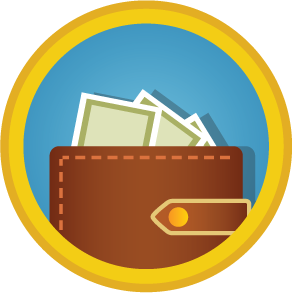 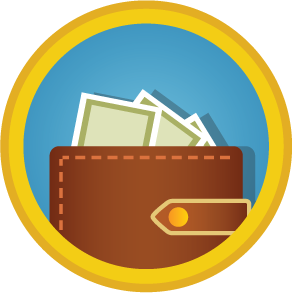 Establish Goals
Risk and Reward 
When you plan to invest in anything there is some type of risk that is involved. Some stocks may have steady growth and very little reward or there might be a stock that has a lot of risk and a high reward. As an investor you must decide what is the best option for yourself. 

Diversification
It is important to have a diversified portfolio. This means that you don’t invest all of your money in a single stock and that you also try to spread you money across different industries.
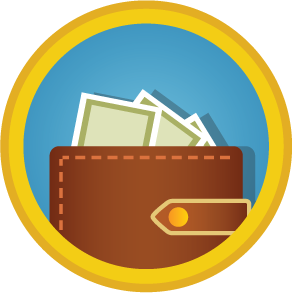 Strategies for Beginners
Invest in What You Know
The best way to start when buying stocks is to buy what you know, not trying to follow stock tips or read a bunch of technical analysis that you cannot follow. Buy stocks in companies that you spend money in. You know that these companies have some type of following so, buy a few stocks in companies that you know. 

Earnings Strategy 
The Earning Strategy is somewhat of an evolution of the “Invest in what you know” strategy – you will be looking for companies that you believe will have high earnings announcements coming up soon, which can cause their stock price to rise. You buy these stocks right before the earning season and your profits will be great. 

Passive Strategy 
If you are not sure which specific stock to select, you can always invest in ETFs and market indices. These products are already diversified for you and will track a specific market for you. 

Stock Screeners Strategy
A Stock Screener is a program or website that will ask you some questions about what you are looking for in a stock, and return a list of stocks that match your criteria. You can then do extra research on these stocks to determine if they should be added to your portfolio.
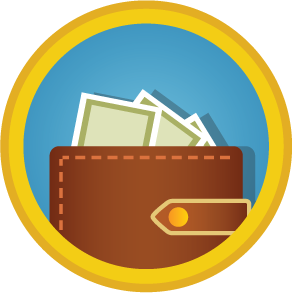 Markets Page
Today’s Market Summary 
This page gives you an overview of the whole market so you can see if the stock prices are normal or not. 
Market Mover
Market movers is a great place to look for some quick stock picks. These are the stocks that have gone up the most or down the most so far this trading day – and you can filter by NYSE, NASDQ, or other exchanges. This allows you to get a quick buy or sell. 

Top Performing ETFs
Exchange Traded Funds, or ETFs, are “themed” funds – there are ETFs specializing in oil, video game companies, the entire market as a whole, and everything in between.

Analyst Rating 
If you look up the quote for any company, there is also a tab called “Analyst Ratings”. This will give you information about what other analysts on Wall Street are saying – along with whether they think it is time to buy or sell.